Medicaid Oral Health Coverage for Older Adults and People With Disabilities
January 18, 2017
Damon Terzaghi
Senior Director
NASUAD
dterzaghi@nasuad.org
General Reminders
This webinar will be recorded and archived on the ASTDD website.
We would like to hold any questions until the end, so if you have questions, please make a note of them. When we are ready for questions, if you wish to ask one, please click on the Set Status icon which is the little man with his arm raised on either the upper left or the top of your screen. Click on “raise hand.”  We will then call on you to ask your question over the phone.
Please respond to the polling questions at the conclusion of the webinar.
This presentation was supported by Cooperative Agreement NU58DP004919-04-00 from CDC, Division of Oral Health. Its contents are solely the responsibility of the authors and do not necessarily represent the official views of CDC.
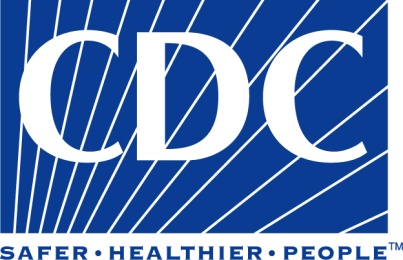 Engaging the Aging and Disability Network to Improve Oral Health
[Speaker Notes: Intro of me. And why I am here.]
NASUAD Overview
National Association that represents state agencies
56 members (50 states, DC, 5 territories)
Each state has one or more designated member
State members have somewhat different roles and responsibilities due to variances in state structure, but largely fall into two buckets:
State agency overseeing the Older Americans Act
Administrator of Medicaid LTSS 
A list of members is available online at: http://nasuad.org/about-nasuad/about-state-agencies/list-members
Page 5
NASUAD Overview
Mission: to design, improve, and sustain state systems delivering home and community based services and supports for people who are older or have a disability, and their caregivers. 
Core Activities:
Technical assistance to States
Education and engagement of Federal agencies and Congress
Information exchange and peer-to-peer learning
Host major conference, with over 1,400 attendees from Federal agencies, state government, advocacy organizations, providers, and program beneficiaries
http://www.nasuad.org/hcbs-conference
Page 6
NASUAD Oral Health Project
Page 7
NASUAD Oral Health Project
With funding from DentaQuest Foundation, NASUAD engaged our membership to improve information about and access to oral health benefits for seniors and people with disabilities;
The initiative included:
Comprehensive survey of states to determine supplemental benefits in LTSS settings;
Survey of beneficiaries to understand access/utilization;
Engagement of MCOs to understand coverage, and any “value-added” benefits; and
Meetings of states to share information, promote best practices, and develop support for increased access to comprehensive oral health care for services.
Page 8
Medicaid Oral Health for Senior and People with Disabilities
Seniors and people with disabilities receive all “state plan” benefits that the state elects to include;
Medicaid oral health state plan benefits are optional for adults and seniors; however, they are mandatory for children;
Dental benefits can also be provided using “incurred medical expenses” for individuals living in an institutional setting (nursing home or ICF/ID);
Individuals receiving LTSS in the community may not have access to the same level of services;
Preliminary data from NASUAD survey indicates that very little is done to track IME utilization.
Page 9
Medicaid Adult Dental Coverage and Expansion Decision
Expansion States (32 including DC)
WA
ME
MT
ND
VT
NH
MN
OR
MA
NY
WI
ID
CT
RI
SD
MI
CT, DC, DE, MA, MD, NJ, NH, RI
WY
PA
NJ
IA
NE
OH
DE
NV
IL
IN
MD
WV
UT
VA
D.C.
CA
CO
MO
KY
KS
NC
Expansion States
TN
Dental Coverage
OK
SC
AR
AZ
NM
(14)
GA
MS
AL
Extensive (16)
(12)
LA
TX
Limited (19)
AK
(5)
FL
Emergency (13)
(1)
HI
None (3 )
Sources:  Kaiser Family Foundation, “Current Status of  Medicaid Expansion:  State Decisions,” DentaQuest Foundation, August  2016.
Page 10
2015 NASUAD I&R Survey Highlights:Most frequent unmet service needs
11
Page 12
[Speaker Notes: Did not ask question in 2012 survey 

Frequently requested services are also frequent unmet service needs. 
Also reflected in “limited community resources” as a top issue impacting I&R/A agencies.]
NASUAD NCI-AD Consumer Survey Identified Gaps in Access
Page 12
When Stratifying based on Nursing Home Placement…
Page 13
State Strategies to Target Oral Health Benefits
States have examined strategies to provide targeted oral health services to specific populations, including older adults and persons with disabilities
These targeted benefit strategies can be viewed as a cost-effective way to deliver services to the most vulnerable populations
Different mechanisms exist to establish targeted services via Medicaid waivers, state plan options, and managed care
There are examples of states using each of these mechanisms to target oral health benefits
Page 14
1915(c) Waivers can Include Oral Health/Dental Benefits
*Two such waivers were eliminated at the end of 2015, leaving three remaining
Page 15
Waiver Coverage of Oral Health not Limited to Low-Benefit States
Page 16
Oral Health Benefit Caps
*Note: one state operated 3 waivers with a $5,000 annual limit but a $7,500 maximum over three years
Page 17
Other Innovative Strategies to Address Oral Health Needs
Managed care plans can offer “value added” benefits and/or “in lieu of services” that address oral health needs
These benefits and services can exist even if the state does not cover adult benefits in the standard Medicaid state plan
Value Added benefits: services provided through the MCO that are beyond the contractual requirements
Often included as a component of the MCO’s competitive bid to provide Medicaid services
In Lieu Of Services: services substituted for covered Medicaid benefits that are a medically appropriate alternative
Page 18
Managed Care for LTSS - 2016
ME
WA
VT
ID
MT
MN
ND
OR
NY
WI **
MI
NH
SD
WY
RI
PA
CA **
CT
MA
IA
NV
OH
IL **
NE
UT
IN
WV
DE
VA
RI
CO
MO
KS
KY
DC
NJ
NC
TN
AZ
NM
OK
MD
AR
SC
TX
GA
AL
MS
LA
FL
AK
HI
Current MLTSS program (regional **)
	 Duals demonstration program only
	 MLTSS in active development
	 MLTSS under consideration
Source:  NASUAD survey; CMS data
Page 19
[Speaker Notes: Massive expansion between 2011 – 2013 (new programs and expansions of regional programs)
2014 – duals demonstrations
States planning to start MLTSS programs in 2016:  NH
States planning to start MLTSS programs in 2017:  PA, VA

Even states with scant MC history are contemplating MLTSS:  OK, AR, NV]
Examples of MCO-Based Strategies: Value Added Benefits
Source: Texas Health and Human Services Commission
Page 20
Examples of MCO-Based Strategies: In Lieu of Services
Tennessee managed care plans can provide dental services as a cost-effective alternative service
Based on Tennessee’s policy, dental benefits are cost-effective alternative services to covered benefits the member would otherwise need: 
Dental visit to treat a problem with a tooth instead of treating an infection or pain in an emergency room
Tennessee also allows preventive services to avoid the development of conditions that would require more costly treatment in the future to qualify as cost-effective alternatives
Page 21
Examples of Other Strategies: Idaho Alternative Benefits Plan
Alternative Benefit Plans, also known as Benchmark Benefits Plans, are authorized by section 1937 of the Social Security Act 
ABPs allow states to provide differentiated benefits packages to different groups within the Medicaid programs
The Idaho “Enhanced Plan” is limited to older adults, people with disabilities, and individuals with special health needs.  
Enhanced Plan recipients can receive dental services including:
Routine exams
Dentures
Fillings, and 
“other needed supports”
Page 22
But Don’t forget Medicare!
Medicare is the primary source of health insurance for most senior citizens;
The absence of a Medicare dental benefit is detrimental to the overall health of seniors and people with disabilities;
NASUAD’s board voted to endorse adding a Medicare oral health benefit to our association’s policy priorities in 2013
NASUAD membership reaffirmed the policy platform, including this provision, in 2015
Page 23
Next Steps
The NASUAD survey demonstrated challenges with administering an oral health benefit and developing collaborations between Medicaid, the aging and disability network, and the oral health field
However, the survey also collected information regarding pockets of innovation occurring at state and local levels
NASUAD and its membership are examining promising practices and evaluating opportunities to disseminate and replicate ways to expand access to and awareness of oral health benefits
More to come, and NASUAD is interested in partnerships to address these issues
Page 24
Key Resources
NASUAD.org
HCBS.org
NASUADiQ.org
Friday Update
Integration Tracker
Expansion Tracker
Page 25
Q and A
If you have a question, please click on the Set Status icon which is the little man with his arm raised on either the upper left or the top of your screen. Click on “raise hand.”  We will then call on you to ask your question over the phone.